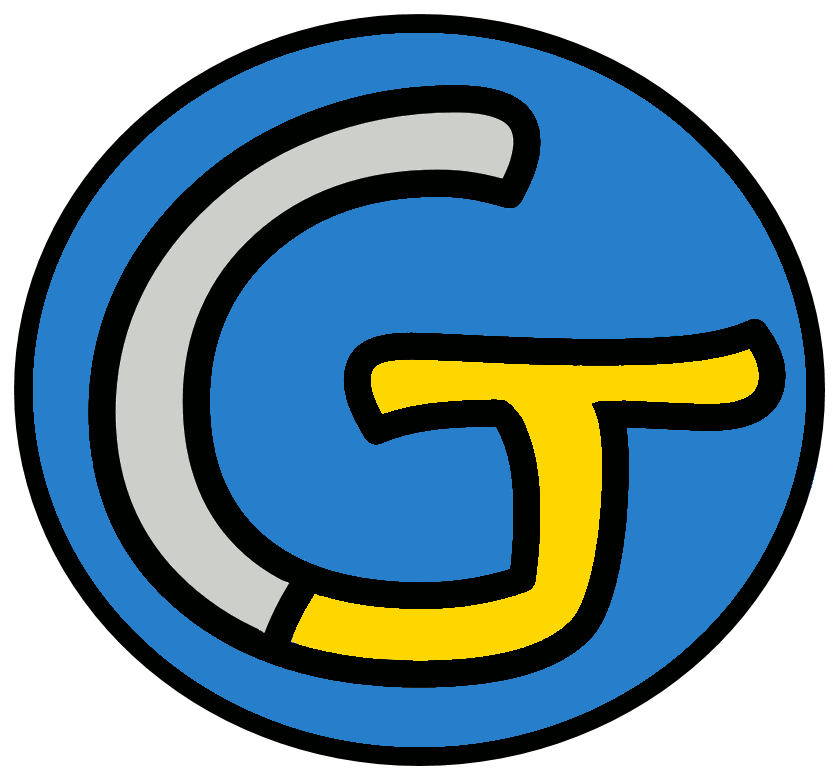 Découverte du monde – Anglais
Vêtements et couleurs
 Color the clothes
Color the characters’ clothes.
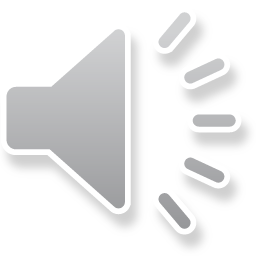 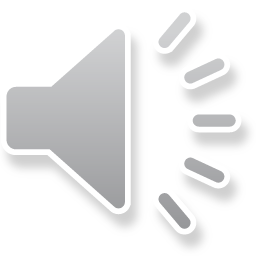 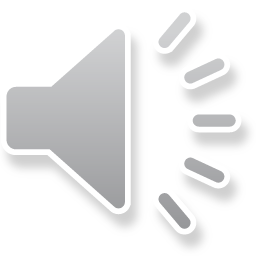 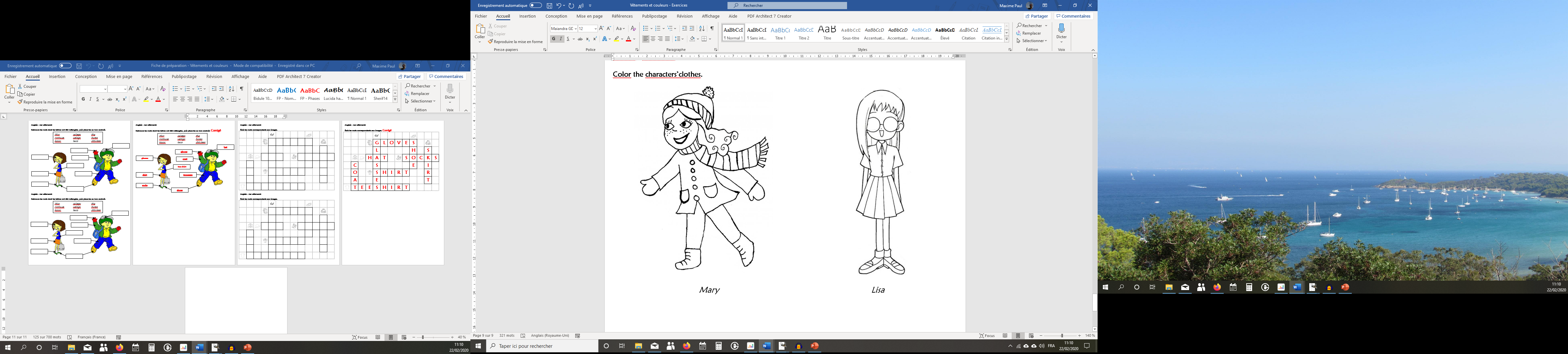 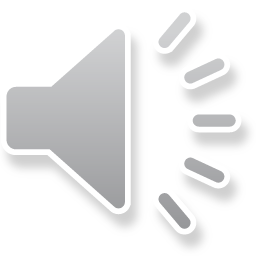 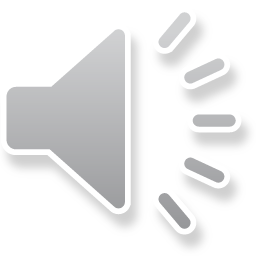 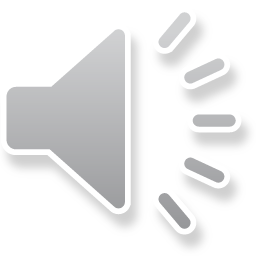 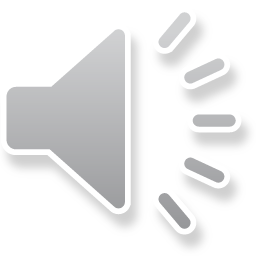 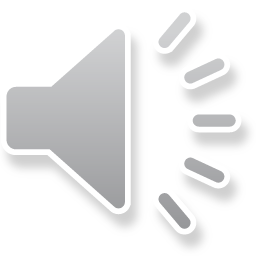 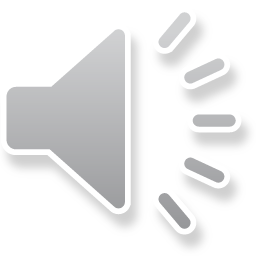 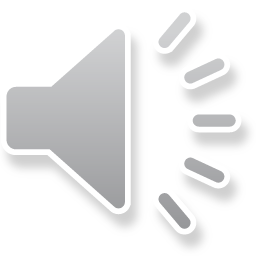 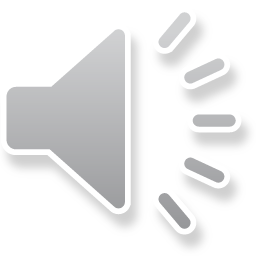 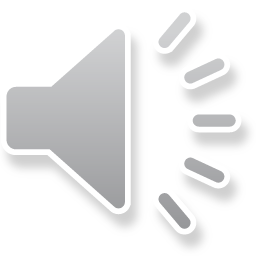 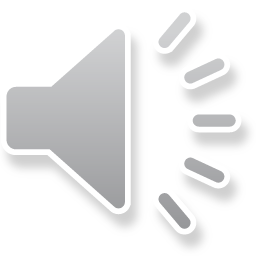 Let’s correct.
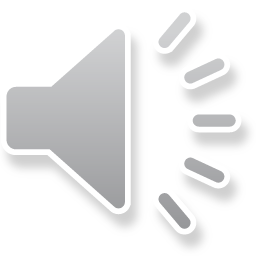 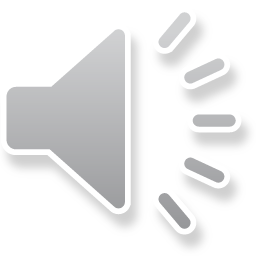 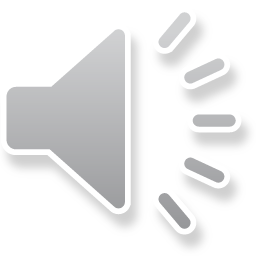 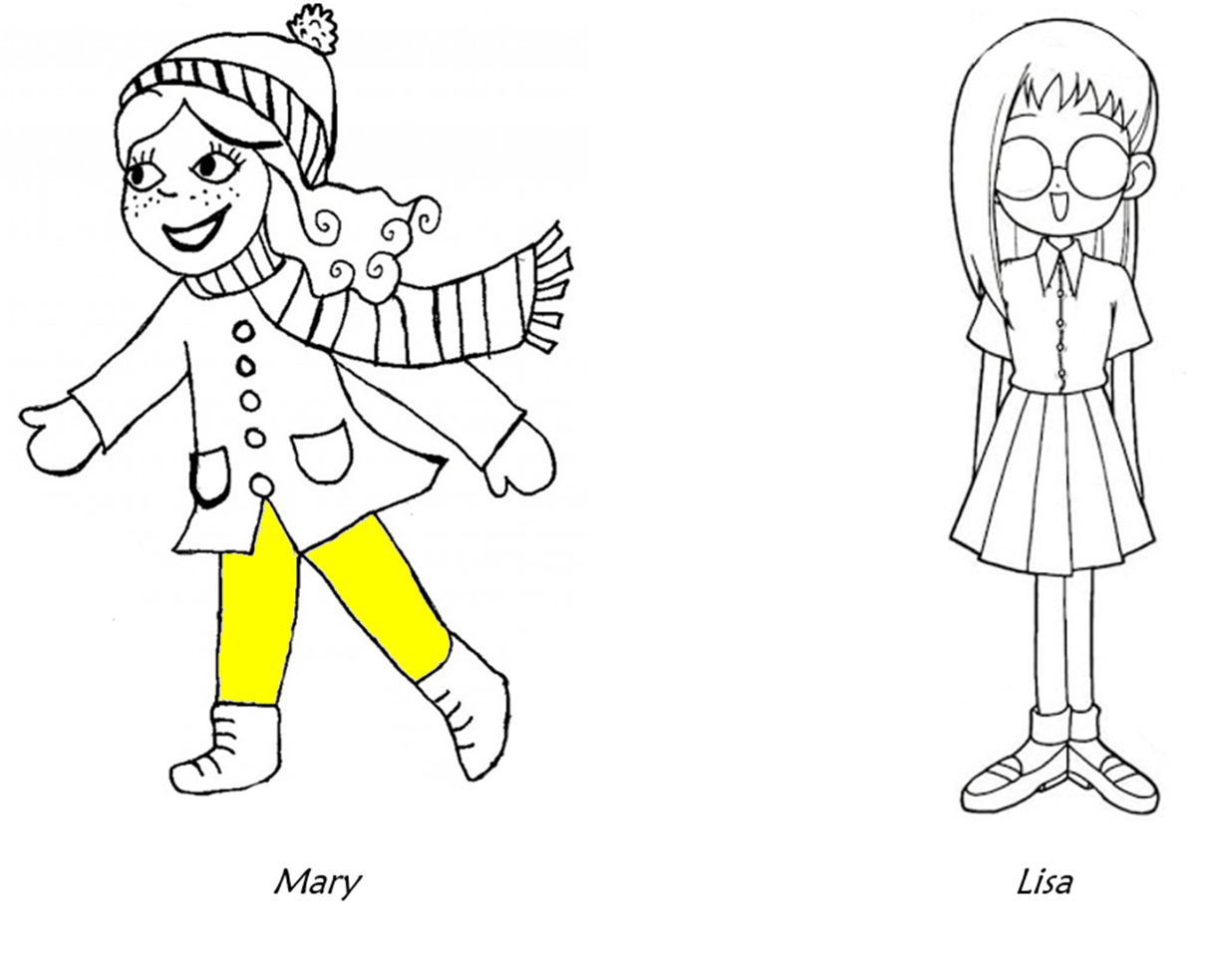 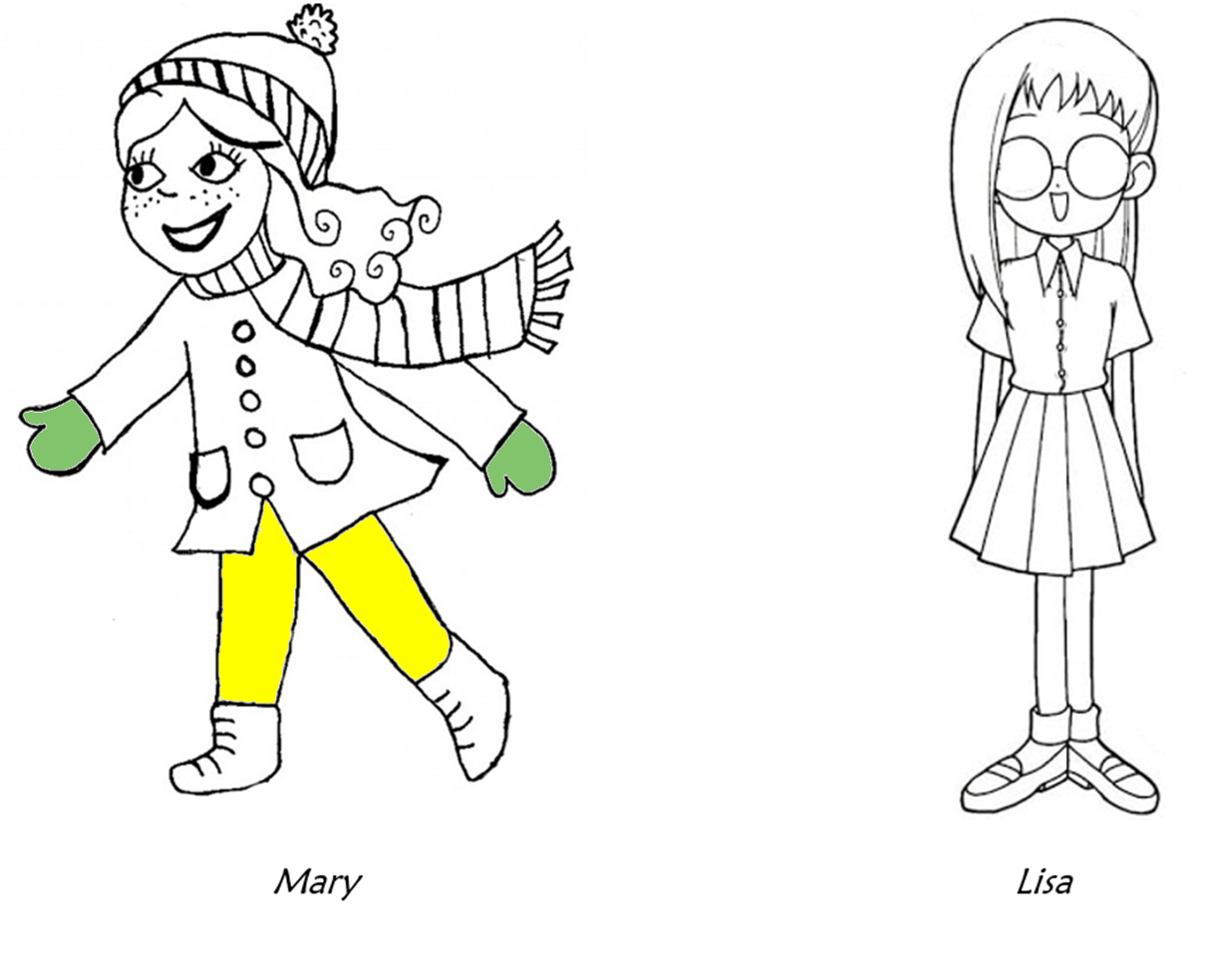 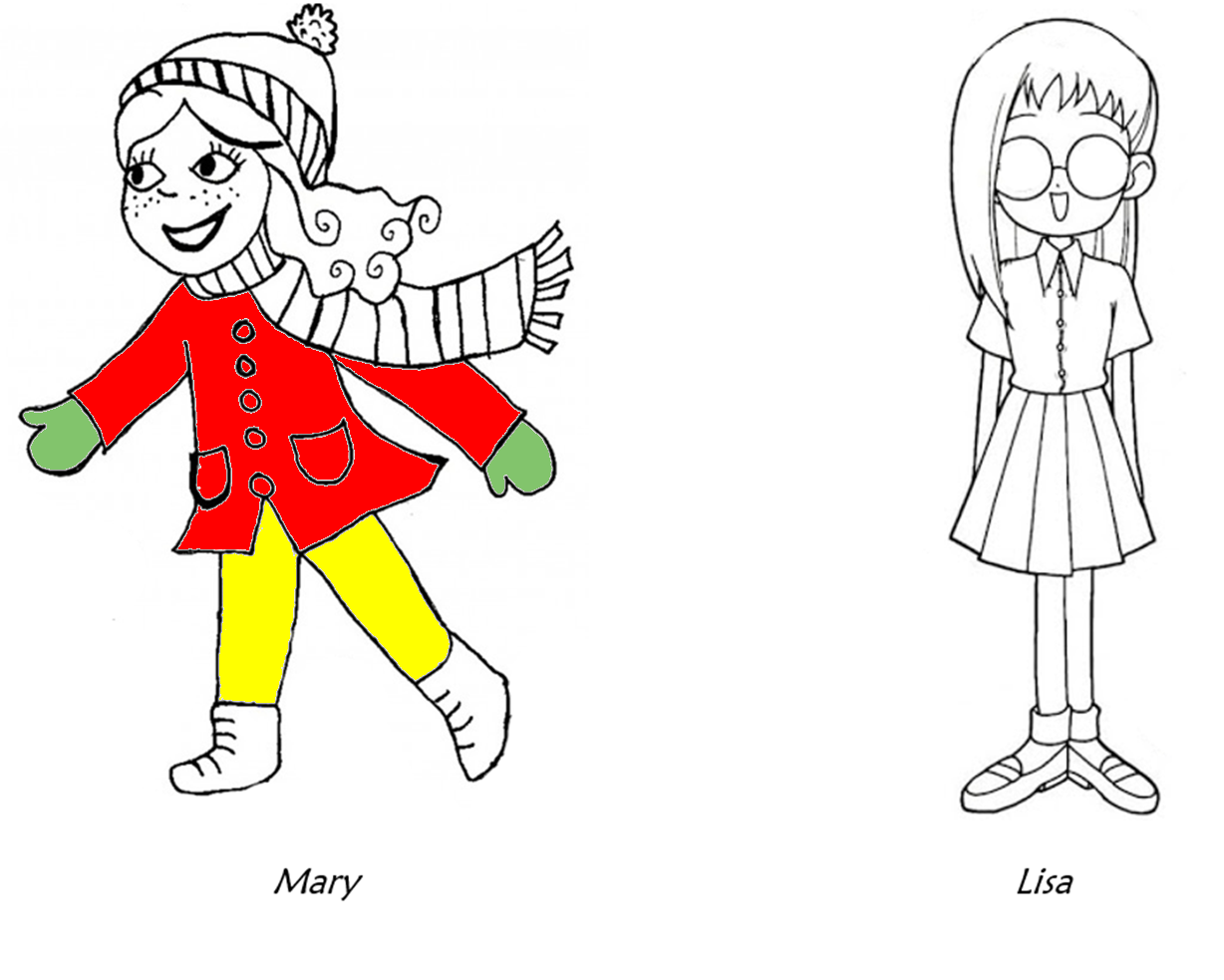 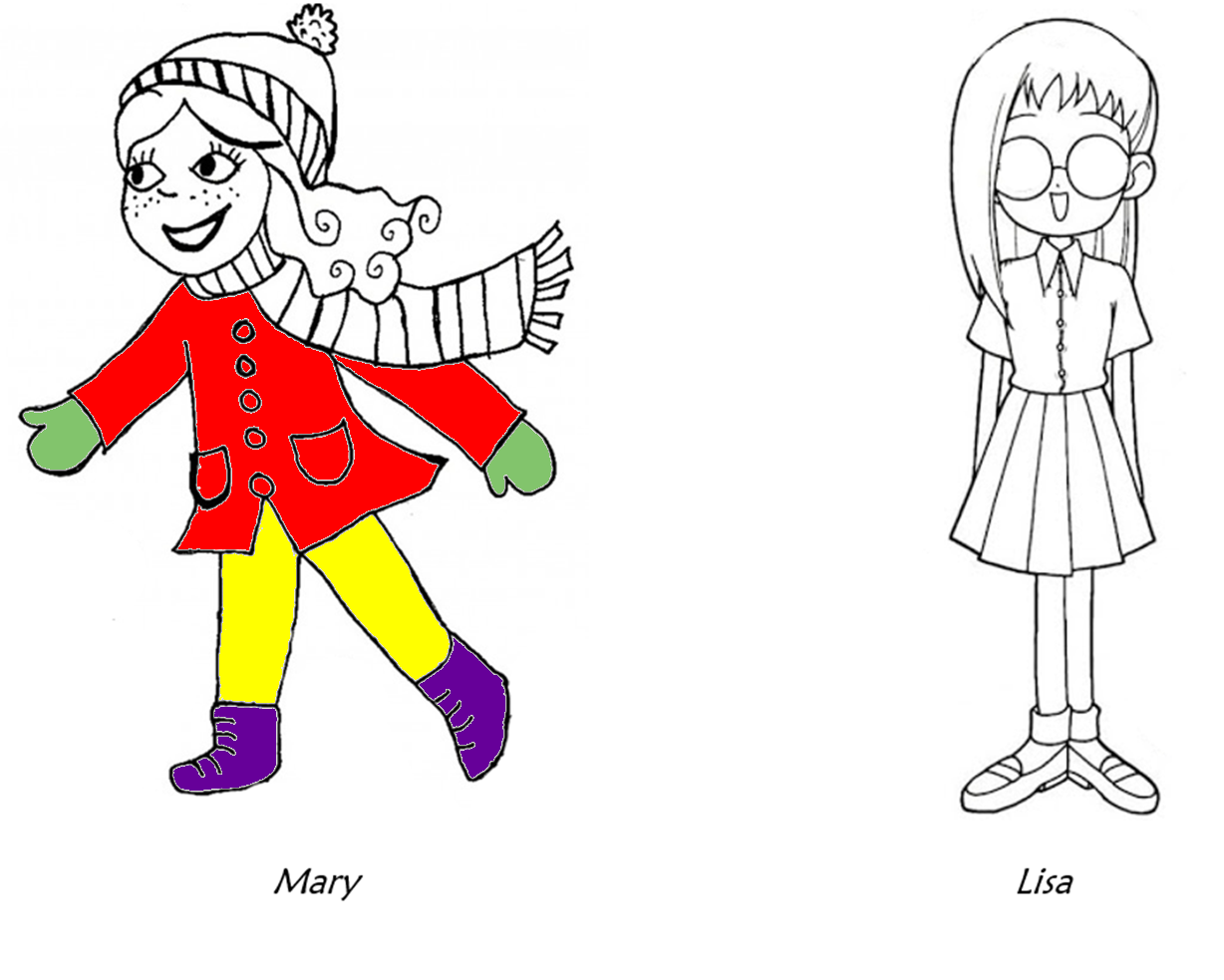 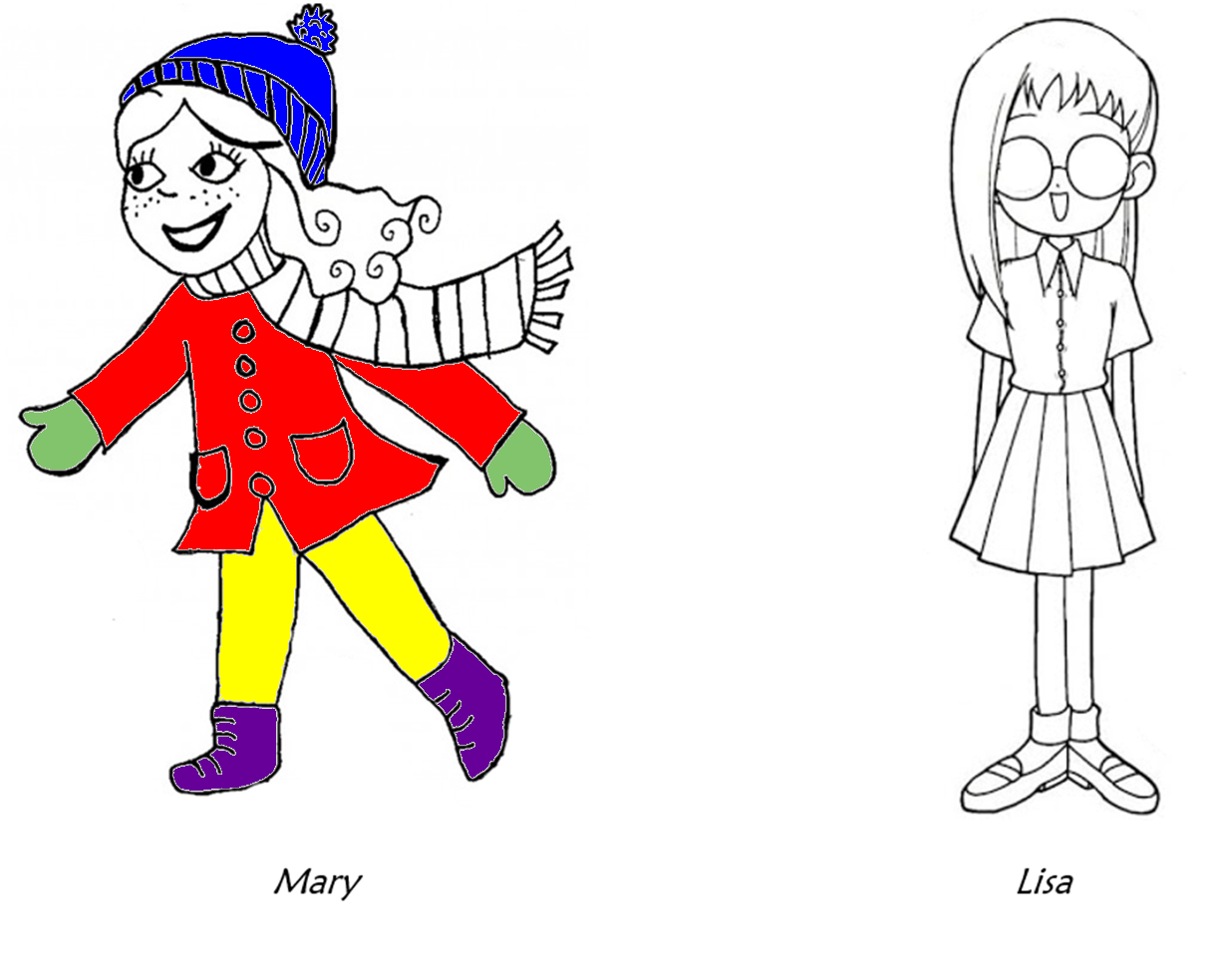 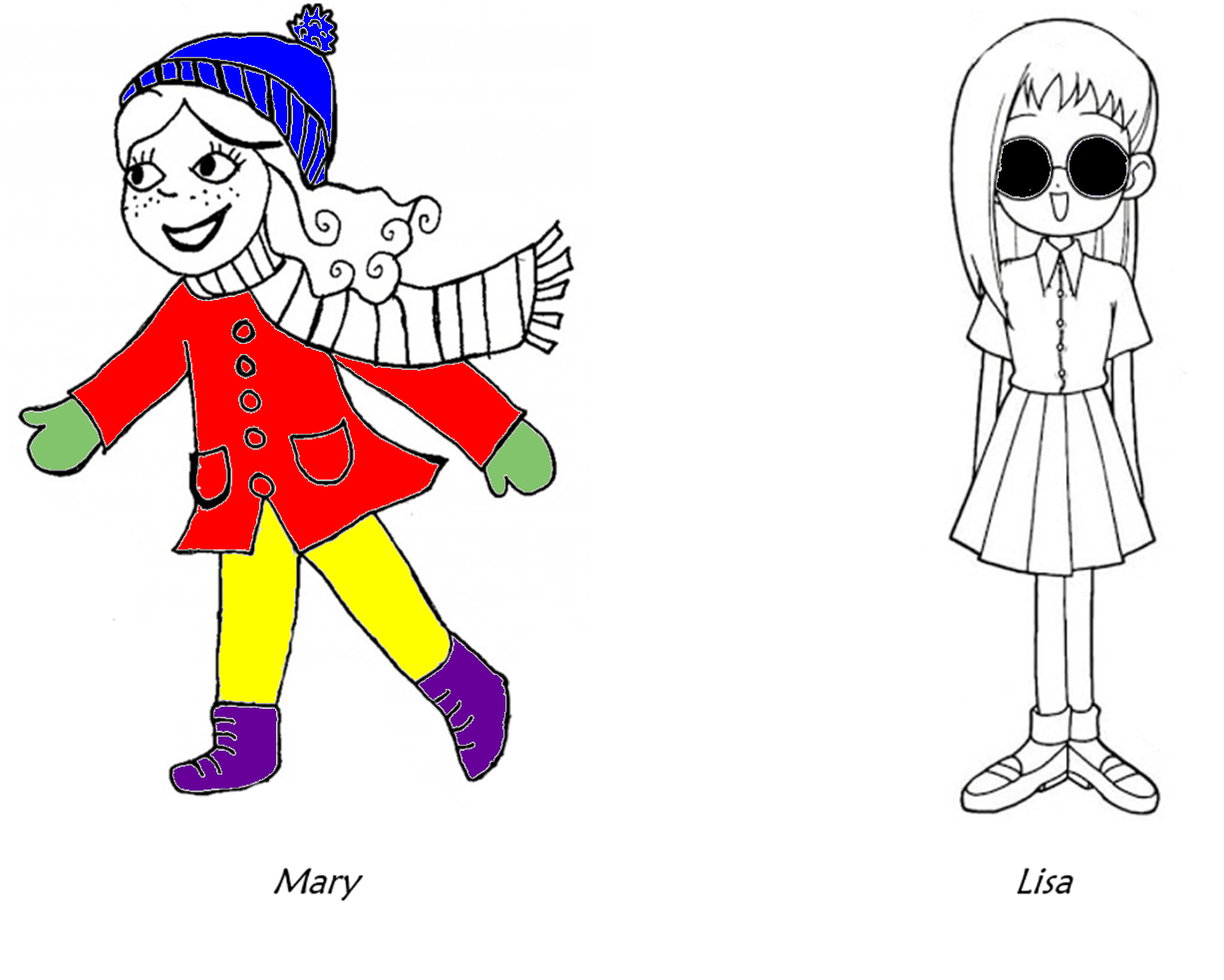 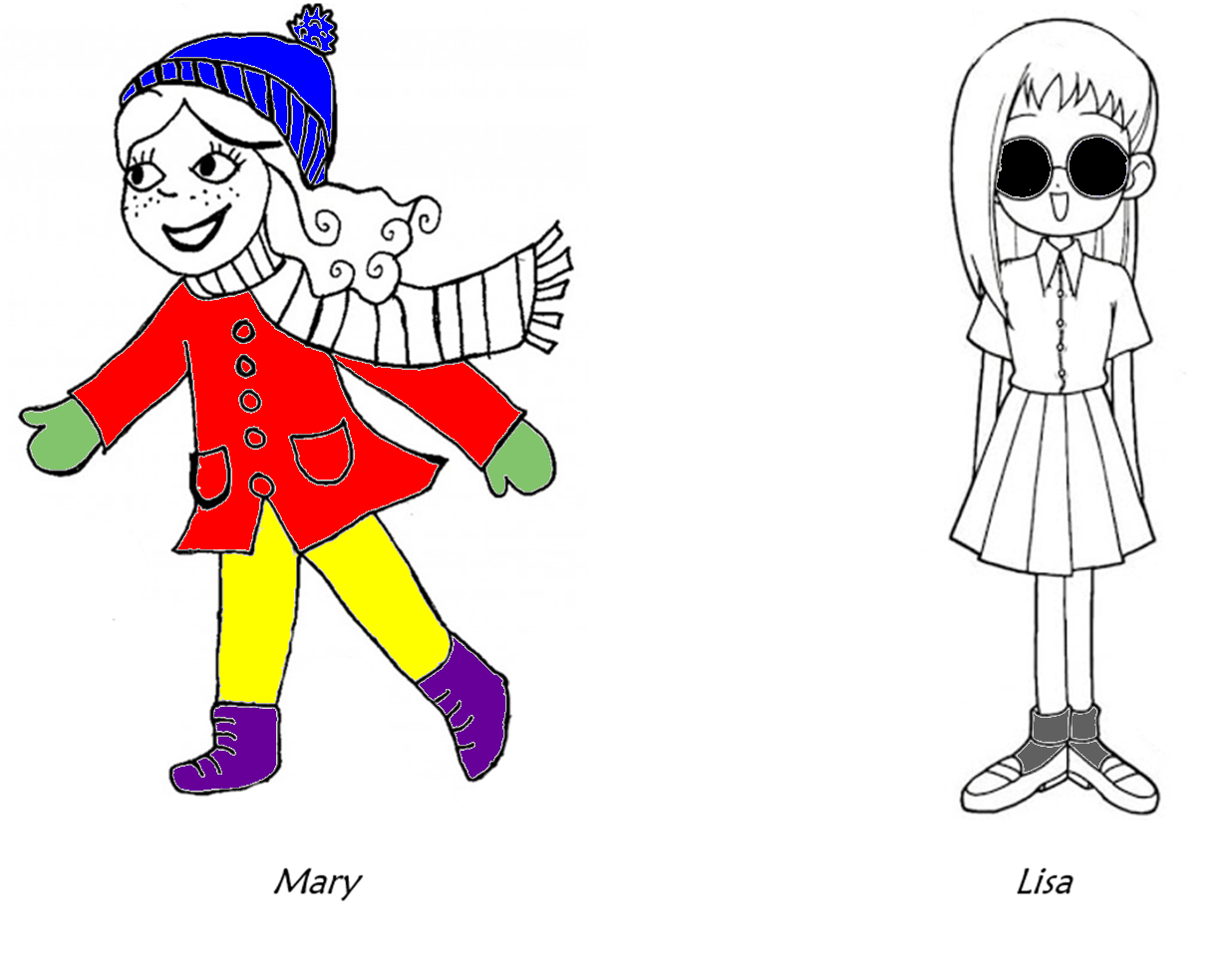 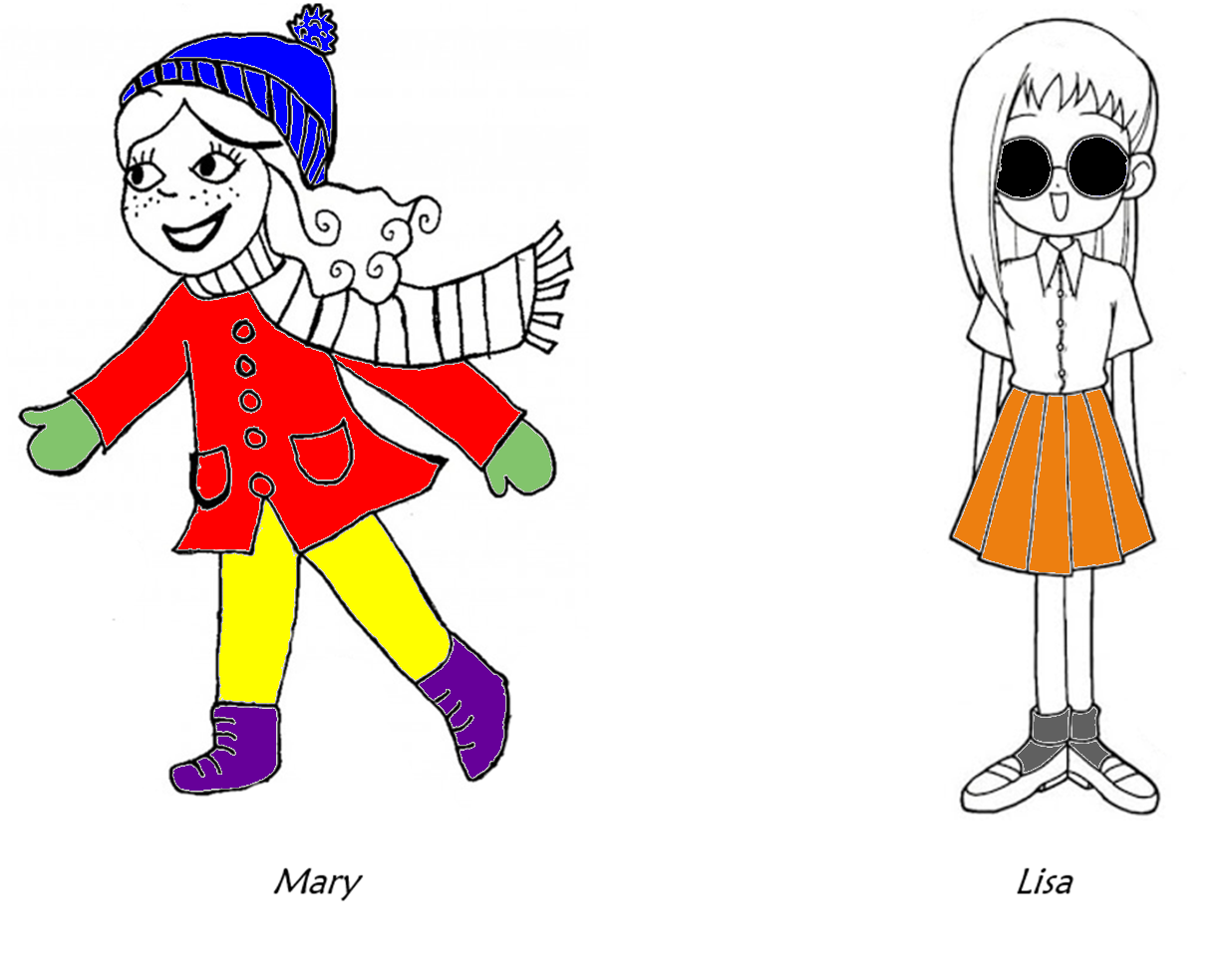 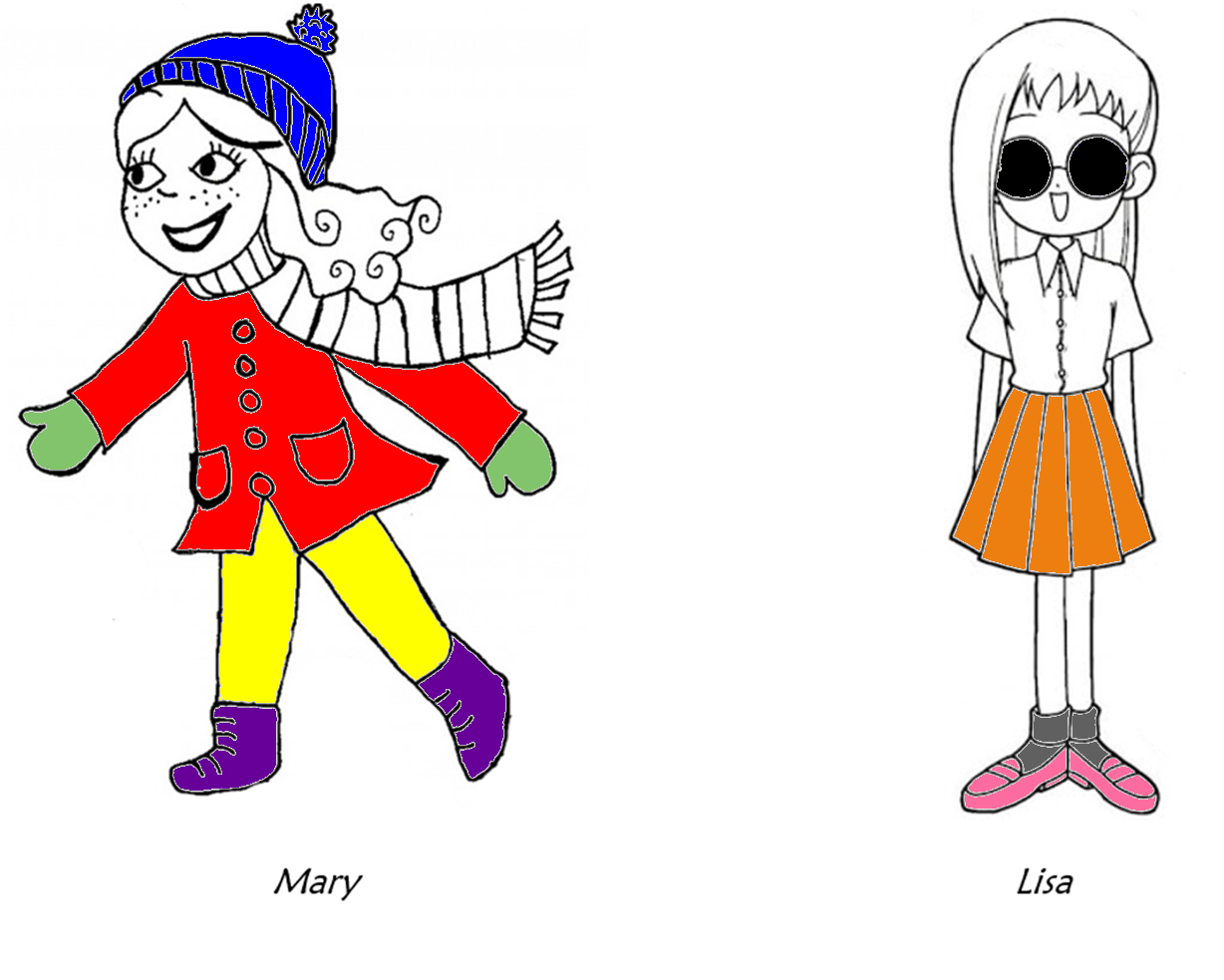 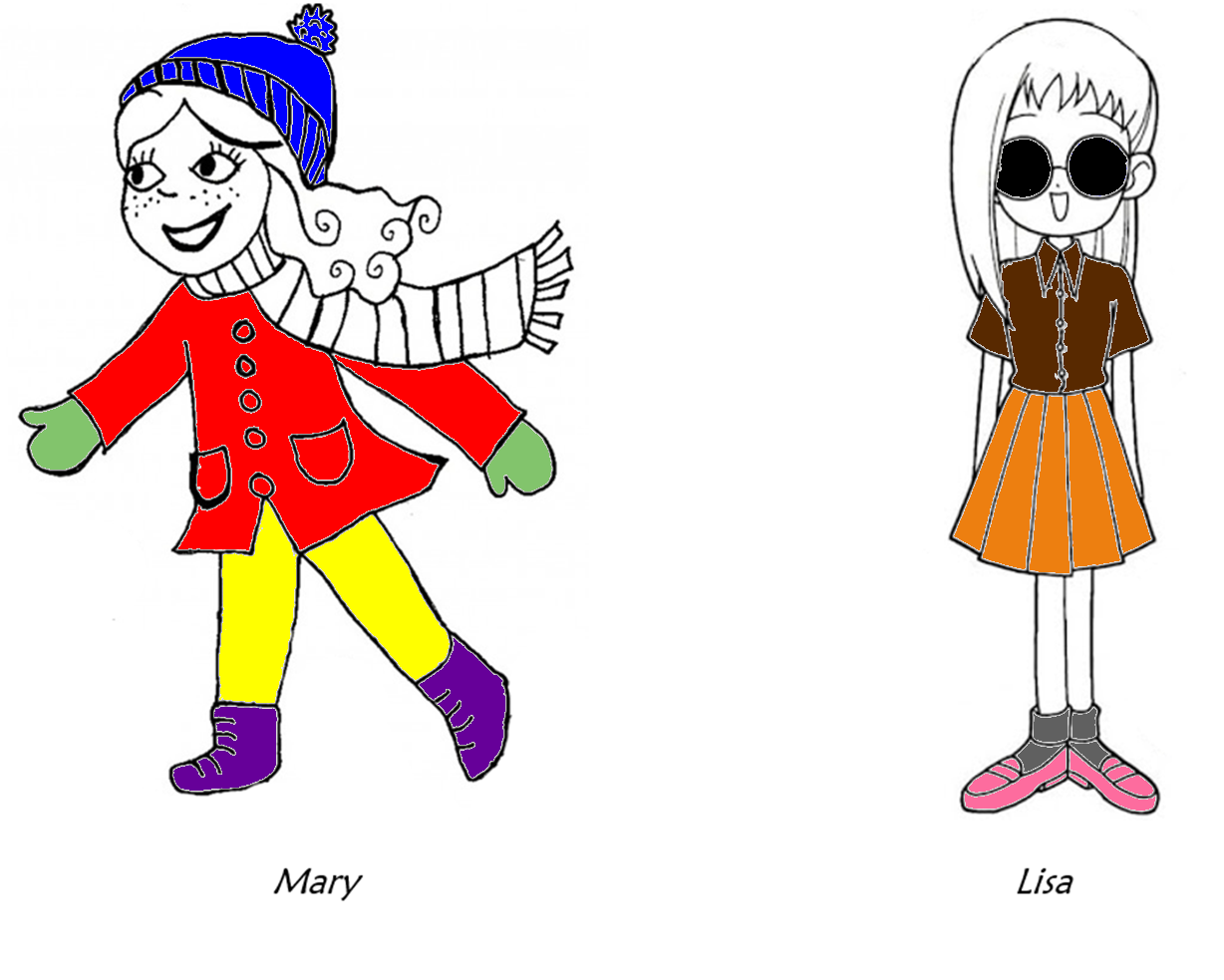 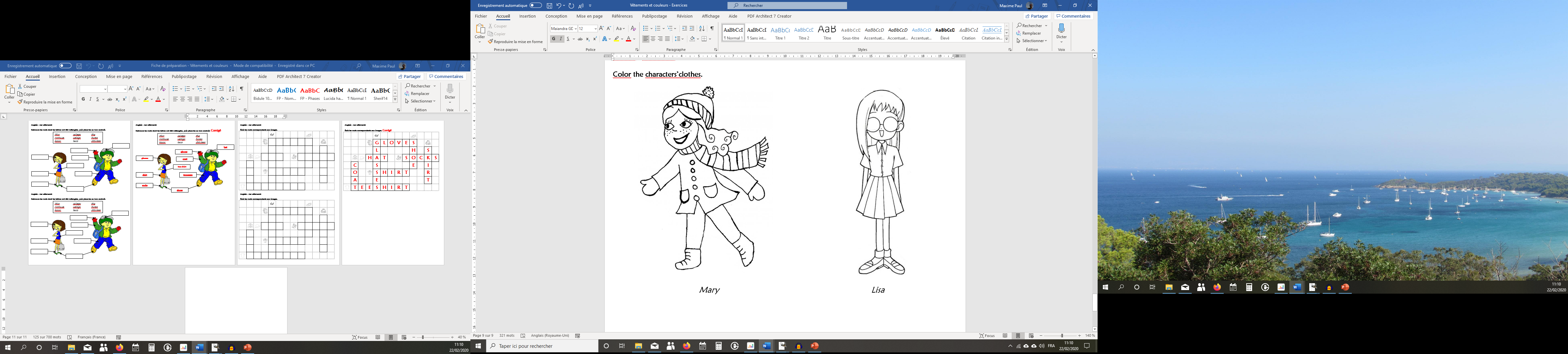 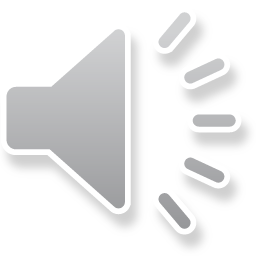 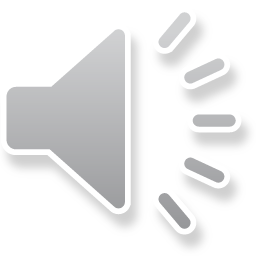 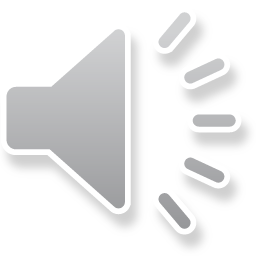 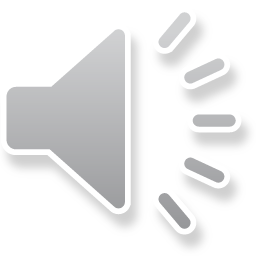 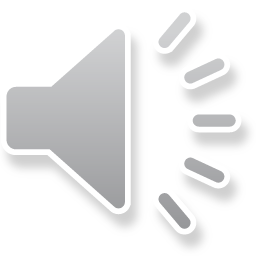 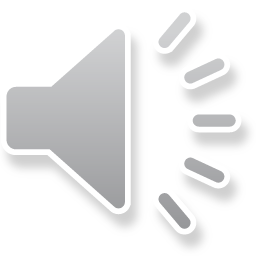 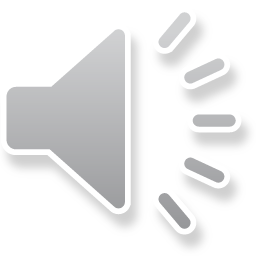 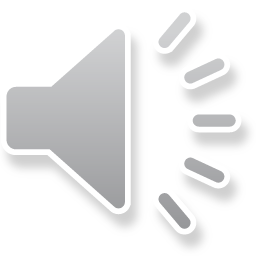 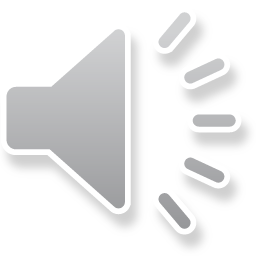 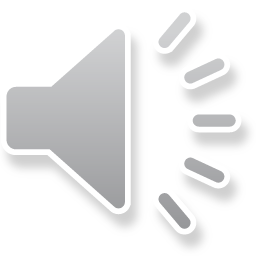